A Black-Scholes modell
Készítette: Dallos Dávid
Mire használjuk?
 Általános formulái
 Használata R-ben
 Példa
Mire használjuk?
A Black-Scholes formula pénzügyi termékekre kiírt opciók árát adja meg
Ehhez a mögöttes termék árát, annak szórását, a lejáratig hátralévő időt és a kockázatmentes kamatot használja fel
Feltételezi a mögöttes termék árának lognormális eloszlását, az árak folytonos mozgását és a piacokhoz való folyamatos hozzáférést
Könnyen alkalmazható a legkülönbözőbb eszközökre vonatkozó opciók értékelésére, beleértve a devizákra, kötvényekre és árucikkekre vonatkozó opciókat is
Nagy hatással volt a piacokra, használata általánossá vált, az opciós tőzsdék üzletkötői nap mint nap használják
Általános formulái
Használata R-ben
GBSOption ( TypeFlag, S, X, Time, r, b, sigma, title, description )
Ahol, 
TypeFlag = c (call opció), vagy p (put opció)
S = a mögöttes eszköz spot árfolyama
X = a kötési árfolyam
Time = a futamidő
r = a névleges kamatráta
b = eszköz megszerzési költségráta ( kamatráta – hozam )
sigma = a mögöttes termék volatilitása
Példa
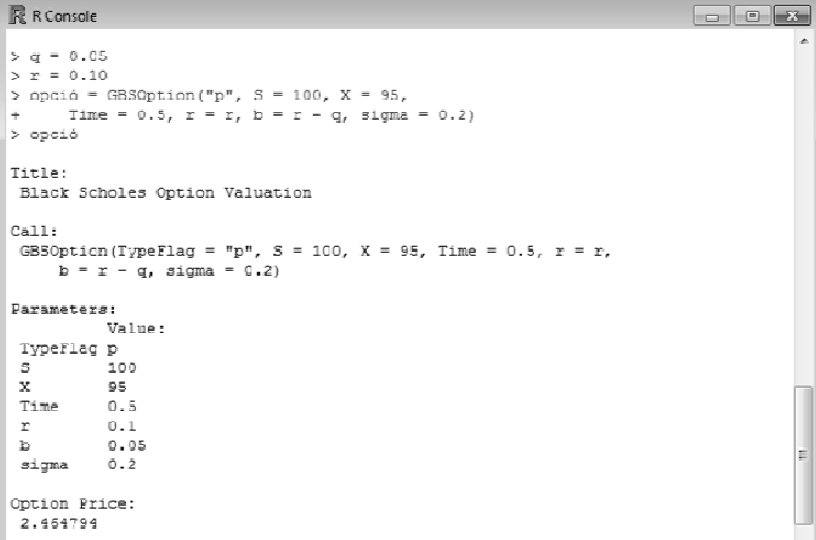 Vegyünk egy európai típusú 
eladási opciót 6 hónapos 
lejárattal. 
A részvényindex 100,
a kötési árfolyam 95, 
a kockázatmentes ráta 10%, 
az osztalékhozam évi 5%, 
a volatilitás 25%. 

Mennyi a vételi ár?
Források
John C. Hull - Opciók, határidős ügyletek és egyéb származtatott termékek
Dr. Tarnóczi Tibor - Opcióértékelés jegyzet
Tankonyvtar.hu – Dr. Bartha Dénes – Modern vállalati pénzügyek
Köszönöm a figyelmet!